SAPSM: Smart Adaptive 802.11 PSM for Smartphones
Andrew J. Pyles,  Xin Qi,  Gang Zhou,  
Matthew Keally and Xue Liu*

College of William and Mary,
*McGill University
2012-9-5
Ubicomp 2012
1
[Speaker Notes: Good Morning
My name is Xin Qi , from…]
WiFi – A Significant Source of Energy Consumption
Mobile data grows fast

WiFi usage accounts for:
 94.2% in 2011
 80% (estimated) in 2015  
WiFi power consumption
High in Active Mode
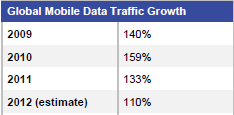 (Cisco Visual Networking Index 2011-2016)
[SiFi - Ubicomp `11, Bartendr - Mobicom `10]
2012-9-5
Ubicomp 2012
2
[Speaker Notes: Recently, as smartphone becomes more and more popular, the mobile data usage keeps growing 

Here is a table from a recent cisco report, the mobile data traffic growth speed is fast these year

It also reports that …. It estimates the number will be 80% in 2015

It is well known that
This figure is drawn based on data from recent pubs

The Wifi component consumes much higher power than other component when it is in active mode.]
Static PSM
Static Power Save Mode (PSM):





 Pros: Saving Energy
 Cons: Adding Delay (100~300ms)
Beacon
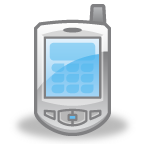 PS-Poll
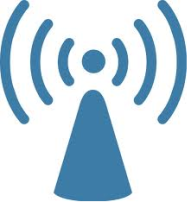 (Smartphone)
(Access Point)
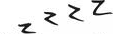 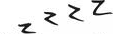 Sleeping
Sleeping
Beacon Interval
Beacon Interval
Awake
Awake
Awake
Unacceptable for delay sensitive Apps, such as
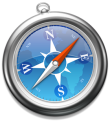 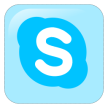 2012-9-5
Ubicomp 2012
3
[Speaker Notes: To reduce WIFi energy consumption…

The smartphone stops polling when no more buffered packets at AP and goes to sleep for a beacon interval

However, such sleeping interval adds delay]
Adaptive PSM
Adaptive PSM
Null: Awake
Beacon
buffering
no buffering
Null : Sleep
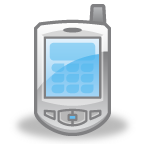 PS-Poll
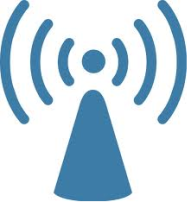 (Smartphone)
(Access Point)
PSM
CAM
Awake
Power(CAM) ≈ 20*Power(PSM)
pkt. rate >thr.?
CAM timeout?
True
True
CAM = Constantly Active Mode
Be careful of the switch to CAM.
2012-9-5
Ubicomp 2012
4
[Speaker Notes: Adaptive PSM is a tradeoff between energy and delay
In Adaptive PSM, when the smartphone is awake, as usual it
However, 
In CAM, cancel buffering high power
At the same time,

Switch back to buffer packets

Through experiments, we find that]
Adaptive PSM Behavior of Different Handheld Devices
Adaptive PSM appears to only use information from MAC layer to control the switch to CAM


We evaluate Adaptive PSM behaviors on different devices
UDP traffic with 
      random port






All devices switch to CAM with spurious network traffic. Energy waste!
Is it consistent across all devices?
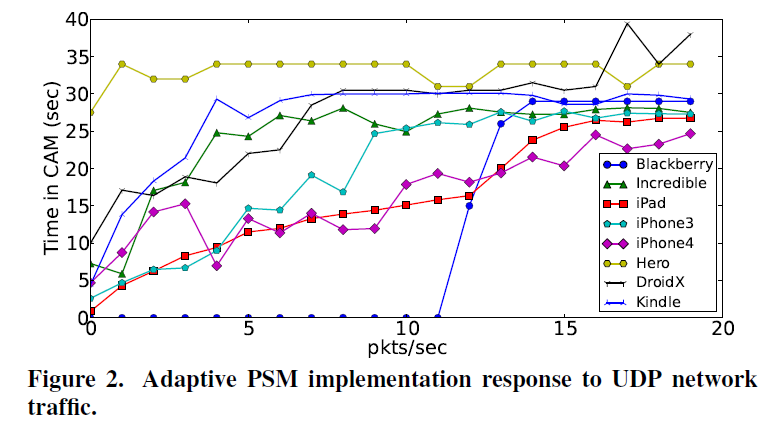 How to improve Adaptive PSM?
2012-9-5
Ubicomp 2012
5
[Speaker Notes: …
 A question arises here is that is this behavior

To find the answer, we …

The results are plotted 
X dimension
Y dimension

From the figure you can see all devices are triggered to CAM by this spurious network traffic.]
To Be Smart
Utilize information from lay 3 and above in network stack
Prevent “unimportant” traffic from triggering the switch to CAM
“unimportant” traffic - delay tolerant traffic and traffic discarded by TCP/IP stack (no listening port)
STPM (Mobicom `03) considers traffic delay sensitivity assigned by developers
gap between developers and users
65-75% energy consumption of free apps deliver advertisements [EuroSys2012]. Developers may not be motivated to indicate their app is delay tolerant
2012-9-5
Ubicomp 2012
6
[Speaker Notes: In this paper, we plan to make … smarter
First, we utilize…
With these information, we can prevent…
Previous work such as STPM]
Ideas and Challenges
Ideas:
Associates a priority with each app
Users decide the priority of each app
Only high priority (or delay sensitive) app’s traffic can trigger the switch to CAM
Other apps’ traffic cannot
Challenges:
How to assist even non-technical users to decide an app’s priority?
How to track an app’s priority through the system efficiently?
2012-9-5
Ubicomp 2012
7
[Speaker Notes: To tame the challenges, we have the following ideas]
Outline
SAPSM Design
Evaluation
Related Work
Conclusions
2012-9-5
Ubicomp 2012
8
[Speaker Notes: In the rest of the talk, I will present the design of our system and its evaluation results.
Then, I will briefly talk related work and conclude the talk.]
Constraints, Definitions and Hints
Constraints:
 minimizes user interaction
 respects the critical path
 uses hints from system and apps
Definitions  -  app priorities




Hints
 background traffic ≠ delay tolerant traffic, e.g., SipDroid
 sets the entire system to be low priority as screen is off
2012-9-5
Ubicomp 2012
9
[Speaker Notes: The design is restricted to the following three constraints

The two hints we use in our design are
For example, sipdroid uses a service to transmit RTP packet in background, we don’t want such traffic to be low priority
Second, we set… since when the screen is off, users do not care the delay anymore.]
SAPSM Architecture
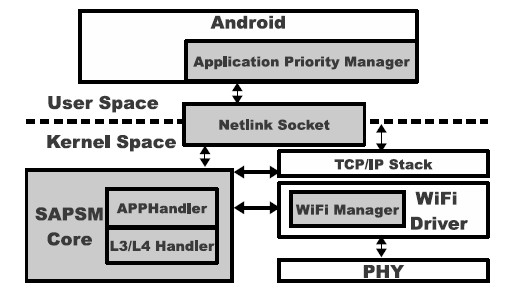 Relays app’s priority from                   APM to SAPSM Core
Exposes driver internals to SAPSM Core
Checks the priority of app each packet belongs to
    Updates the Adaptive PSM counter if high priority
Collects networking usage of each app
    Classifies each app into high priority or low priority
    Interacts with users
2012-9-5
Ubicomp 2012
10
[Speaker Notes: There are mainly four components in SAPSM architecture

Besides, it interacts with users to finally set each app’s priority.]
SAPSM Core – Inbound Traffic
1      1 mapping
Port
being listened?
True
×
UID
TCP/IP
√
SAPSM Core
WiFi Driver
Packet
High Priority List
Updates the traffic counter
Does nothing
2012-9-5
Ubicomp 2012
11
[Speaker Notes: SAPSM Core then compares the UID with those of high priority apps]
SAPSM Core – Outbound Traffic
Packet
1      1 mapping
×
UID
TCP/IP
√
SAPSM Core
WiFi Driver
High Priority List
Resets Type of Service in IP header
Does nothing
2012-9-5
Ubicomp 2012
12
Application Priority Manager
Low priority for each app by default

Polls each app’s data rate by TrafficStats API

Classifies each app to either high priority or low priority

Provides interfaces for user to set priority
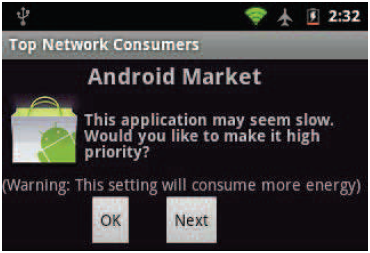 2012-9-5
Ubicomp 2012
13
[Speaker Notes: This interface queries user whether the network latency of this app is acceptable or not.

If it is not acceptable, the user can set the app to be high priority for smaller latency.]
SVM as Classifier
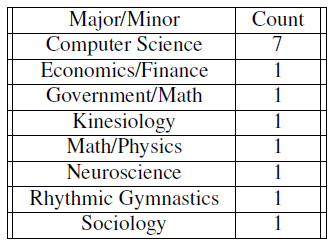 Data collection – a user study
14 participants
6 apps
Network interactive apps: Android Market, web browser
Network non-interactive apps: an offline game
Ambiguous apps: Gmail, Facebook and Twitter
Set the phone to static PSM
Each participant uses each app for 10 minutes and is asked whether the observed latency is acceptable or not
“acceptable” means low priority; otherwise high priority 
The RX and TX rates and traffic amounts are collected for each app
2012-9-5
Ubicomp 2012
14
[Speaker Notes: To train a svm classifier, we did a user study.

In the study, there are 14 participants with different majors

Their network interactive level depends the actual network usage.]
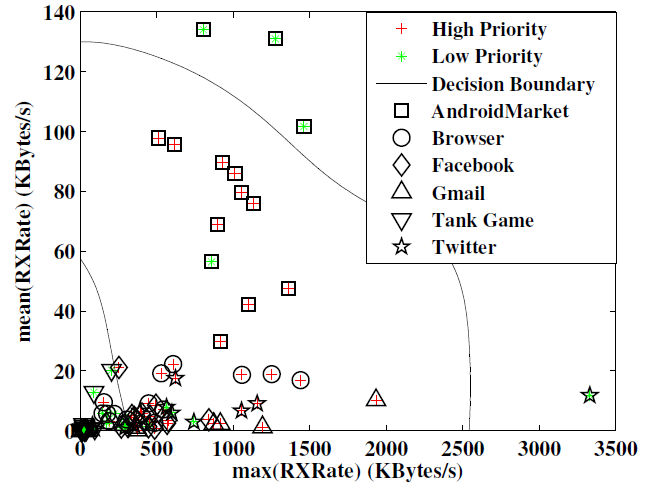 88.1%
Download  data in background
RXRate features are preferred
Tank Game is low priority 14/14
Ambiguous apps 47/56
2012-9-5
Ubicomp 2012
15
[Speaker Notes: From the collected information, 

Smartphones are receivers rather than consumers of information

We use cross validation to do the parameter selection

There are three zones in the resulting classifier

First, the classifier can accurately classify all 14 tank game instances into low priority

For the ambiguous apps such as… it can correctly classify 47 out of 56 instances.

The apps in the right upper zone are those with both high and high. They are classified as low..  The results contradict intuition. One explanation could be that all the apps here download data in background and users do not care delay in such case]
Evaluation
Do low priority applications save energy over high priority applications?

How does the SAPSM solution save energy with typical use cases?

Does general networking performance suffer for applications placed into high priority?
2012-9-5
Ubicomp 2012
16
[Speaker Notes: We evaluate our design from three aspects

First, we check whether…
Second we check whether …

Third, we evaluate whether the general networking performance. Here we want to check the overhead of SAPSM.]
Do low priority apps save energy?
Traffic with no listening socket
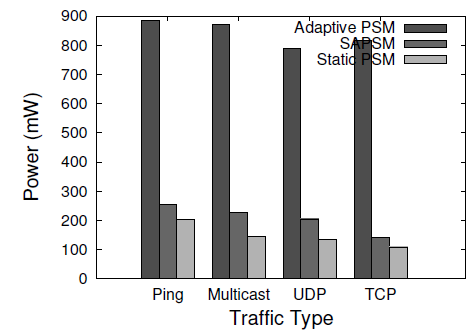 SAPSM is higher than Static PSM
Low Priority Energy Inversion
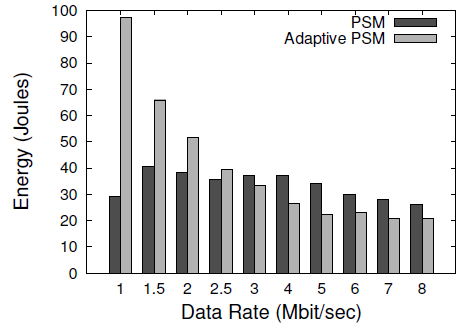 2012-9-5
Ubicomp 2012
17
Low priority apps achieve large energy saving at low rate
[Speaker Notes: To see whether there is an energy saving for low priority apps,

Second, we investigate the low…
From previous slides, we know the power consumption of PSM is lower than that of CAM. However, the smartphone sends a polling packets for each data packet buffered at AP. When the data rate is high, the number of polling packet will also be high, it is an extra overhead compared to CAM.]
Does SAPSM save energy with typical use cases?
4 clearly low priority apps:
Streaming audio app, 128kbps   
Offline map app
RSS reader app
Social networking apps (Gmail, Facebook, and Twitter) running in background when screen is off
Manually set as low priority
Classified as low priority √
Classified as low priority √
Automatically set as low priority √
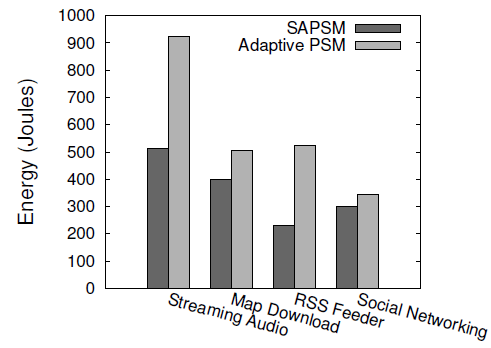 44%
18%
56%
13%
2012-9-5
Ubicomp 2012
18
Does general networking performance suffer?
Netperf  – a benchmark to measure network performance
SAPSM 1 – implements the socket checking by hashing table
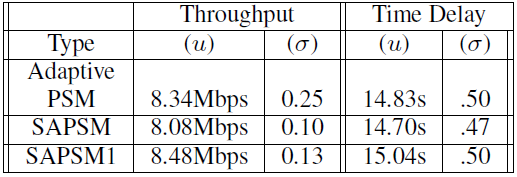 SAPSM achieves similar performance as Adaptive PSM
2012-9-5
Ubicomp 2012
19
Related Work
Optimizing PSM behavior, e.g.,
PSMThrottling  (ICNP ‘07) uses traffic shaping to add burstiness
Micro power (Mobisys ‘08) predicts small sleep interval to save energy
SAPSM saves energy by prioritizing apps and is hence different
Modifications to network infrastructure, e.g.,
Napman (Mobisys ‘10) reduces contention by staggering beacon period of each client and ensures the fairness of AP scheduling
Avoiding the Rush Hours (Mobisys ‘11) staggers beacon periods by eavesdropping on APs in close proximity
SAPSM runs on client and is hence complementary
2012-9-5
Ubicomp 2012
20
[Speaker Notes: Infrastructure pronunciation]
Conclusions
Effective WiFi power management is important 

SAPSM assists users in automatically determining each app’s priority with an offline classifier
In future, we plan to develop personal classifier or one classifier for each potential user group

SAPSM achieves 13%~56% energy saving by 
prioritizing apps 
only allowing high priority apps to trigger the switch to CAM
2012-9-5
Ubicomp 2012
21
Questions?
2012-9-5
Ubicomp 2012
22
Thank You!
The End
2012-9-5
Ubicomp 2012
23
Sprint HTC Hero Adaptive PSM
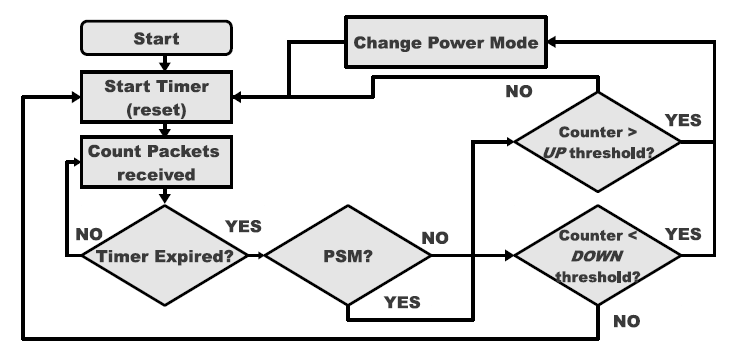 1 second, non-configurable
2012-9-5
Ubicomp 2012
24
Setup
A Linux server runs hostpad as AP
Server varies pkt rates, 30s for each rate
512 bytes pkts for MCAST, UDP and ICMP based unwanted traffic
    60 bytes SYN for TCP-based unwanted traffic
Each device is less than one meter away from the AP
Turning off all apps using network and other network interface, e.g., Bluetooth, 3G
2012-9-5
Ubicomp 2012
25
Observations
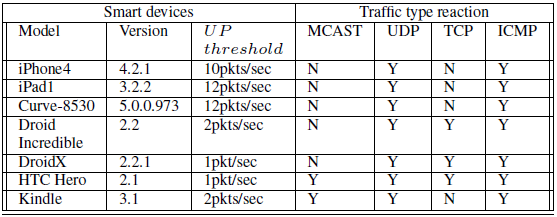 Various UP thresholds, some of them are small, e.g. 1pkt/s for HTC Hero
All devices are susceptible to unwanted traffic based on UDP and ICMP
Energy waste caused by such unwanted traffic
2012-9-5
Ubicomp 2012
26
[Speaker Notes: -- Did you zoom in before copying and pasting? This figure (also the one before) looks blurry when displayed. Zoom in first before copying and pasting will make it clear.  

Focus on UDP with random port
ICMP ping packets
remove]
To Be Smart
Utilize information from lay 3 and above in network stack
Prevent “unimportant” traffic from triggering the switch to CAM
 “unimportant” traffic - delay tolerant traffic and traffic discarded by TCP/IP stack (no listening port)
STPM (Mobicom `03) considers traffic delay sensitivity (or priority) assigned by developers
gap between developers and users
65-75% energy consumption of free apps deliver advertisements [EuroSys2012]. Developers may not be motivated to indicate their app is low priority.
2012-9-5
Ubicomp 2012
27
Ideas and Challenges
Ideas:
Associates a priority with each app
Users decide the priority of each app
Only high priority (or delay sensitive) app’s traffic can trigger the switch to CAM
Other apps’ traffic cannot
Challenges:
How to assist even non-technical users to decide an app’s priority?
How to track an app’s priority through the system efficiently?
2012-9-5
Ubicomp 2012
28